MERRY TRAIN
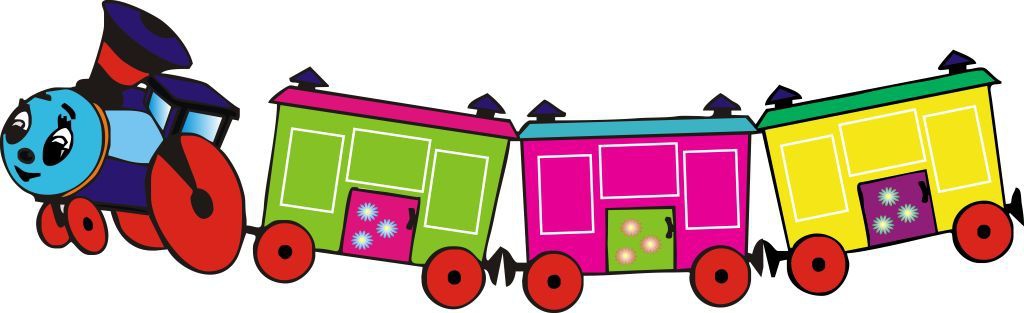 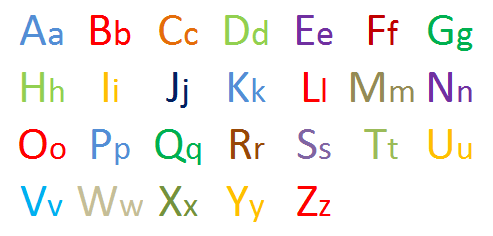 Read The Sounds [w] [h] [n] [r] [g] [i:] [ɔ:] [j] [t] [l]
Read The Sounds [d] [s] [ɔ:] [k] [m] [f] [dʒ] [θ] [ɛə] [ɑɪ]
Read The Sounds [b] [i] [tʃ] [dʒ] [ʌ] [ɪə] [ʒ] [ɔɪ] [v] [ʊ]
Read The Sounds [z] [ʊə] [ʃ] [ɒ] [ð] [eɪ] [p] [ə]    [ ŋ ] [ɜ:]
Read the words
/'dɑ:ns/ /'desk/ /'ɪə/
/'grændfɑ:ðə//'hæpɪ/
Read the words
/'haʊs//'mʌŋkɪ//'pɑ:k/
/'kwi:n//'redɪ/
Read the words
/'bæg/ /leɪzɪ/ /'bɔ:l/ /'æpəl/ /'brʌðə/
Соедините слово и транскрипцию match the word and its transcription
сlock                                                         [hɔ:s]                                                     
lamp                                                         [kæt] 
flag                                                       [læmp] 
 cat                                                           [flæg]
horse                                                [klɔk]
Соедините слово и транскрипцию
match the word and its transcription
  
box                                                                [fiʃ]     
duck                                                             [dɔg]
 dog                                                             [bɒks]
rabbit                                                          [dʌk]                                                                                                 fish                                                          ['ræbit]
Соедините слово и транскрипцию match the word and its transcription brown                                        [pju:pl]book                                               [hen]  red                                                [braun]pupil                                               [red]hen                                               ['buk]
Соедините слово и транскрипцию match the word and its transcription bag                                   [waɪt]      pet                                     ['elɪfənt] elephant                           [gri:n]green                                 [pet] white                                [bæg]
Соедините слово и транскрипцию match the word and its transcription pig                                          [fɔks] giraffe                                 [sneɪk]snake                              ['ɔrɪnʤ]  fox                                          [pɪg]orange                             [ʤɪ'rɑ:f]
Make up a correct sentence
Uncle John, books, read, likes, to
Make up a correct sentence
Uncle John likes  to read books.
Make up a correct sentence
The ball, play, with, I, can?
Make up a correct sentence
Can I play with the ball?
Make up a correct sentence
Does, my, like, not, read, brother, to, little, books.
Make up a correct sentence
My little brother does not like to read books.
Make up a story
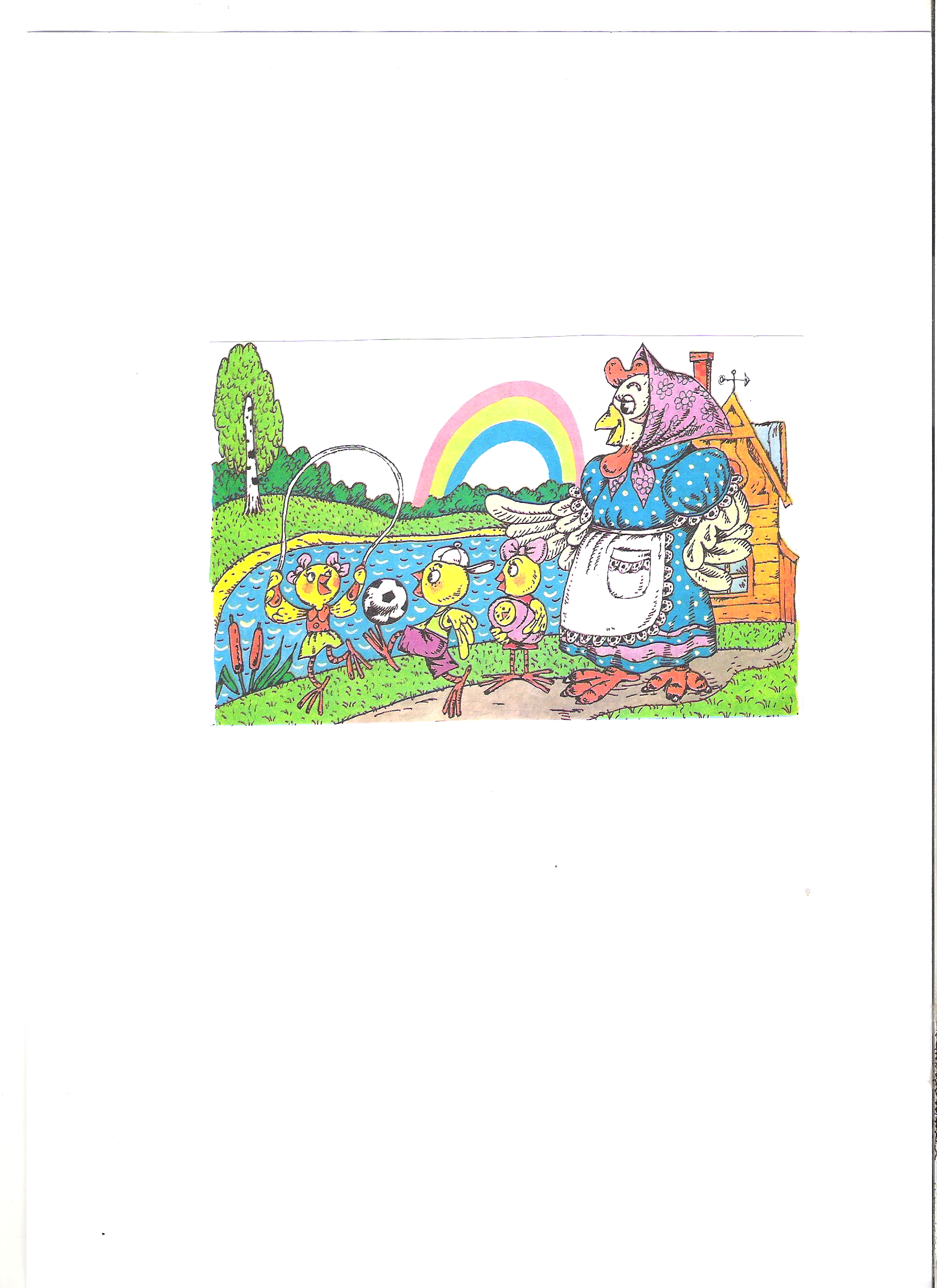 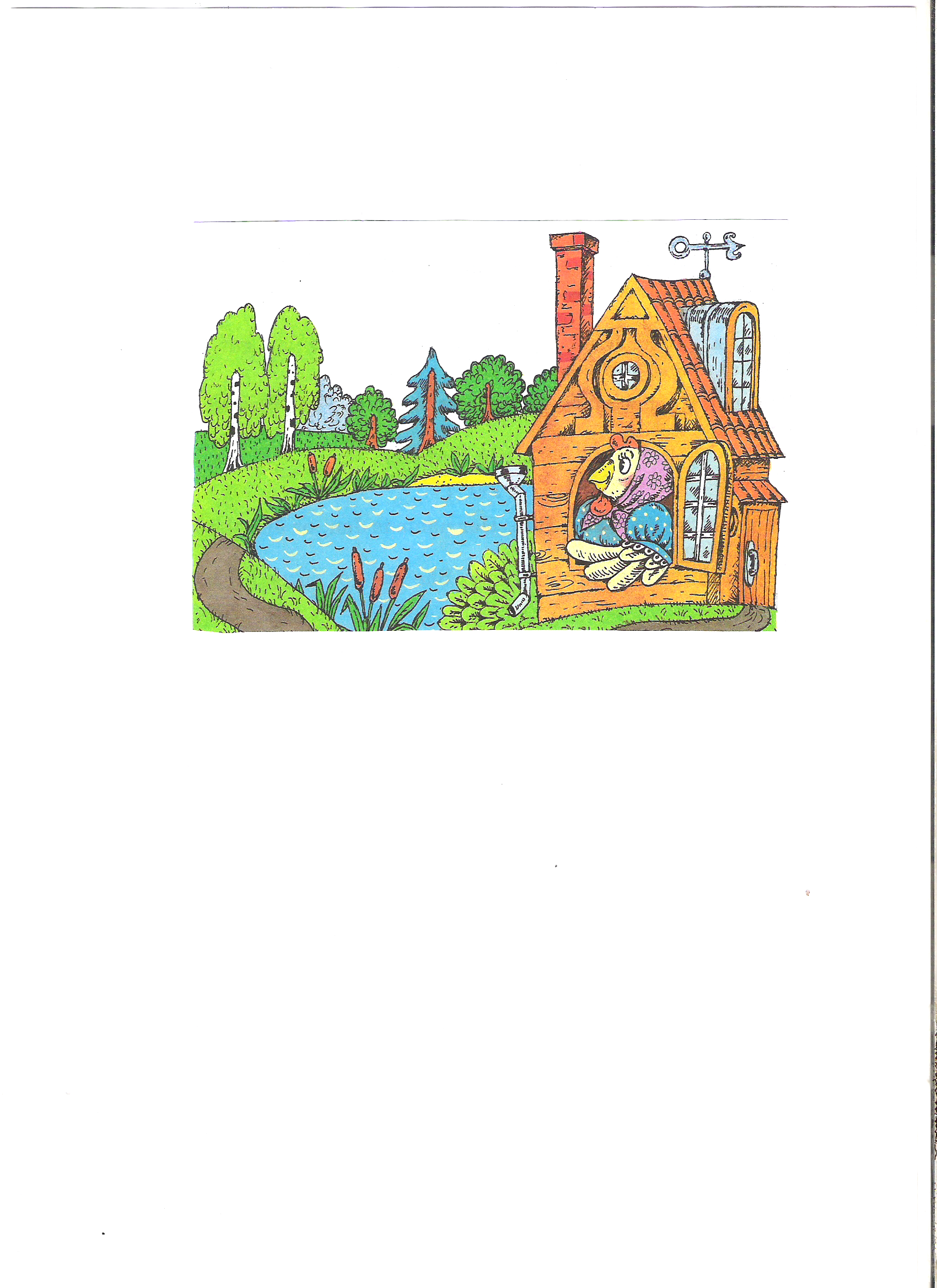 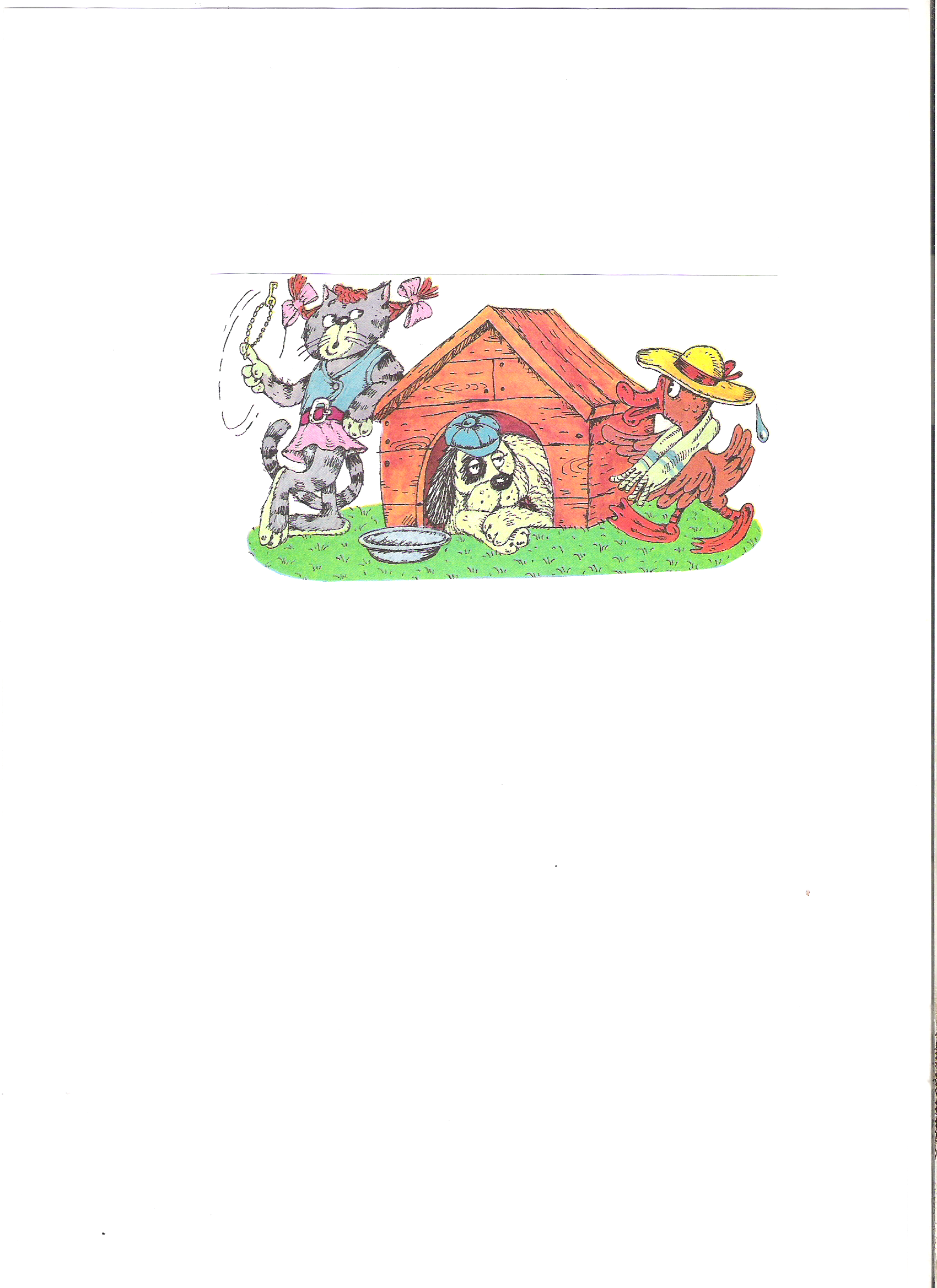 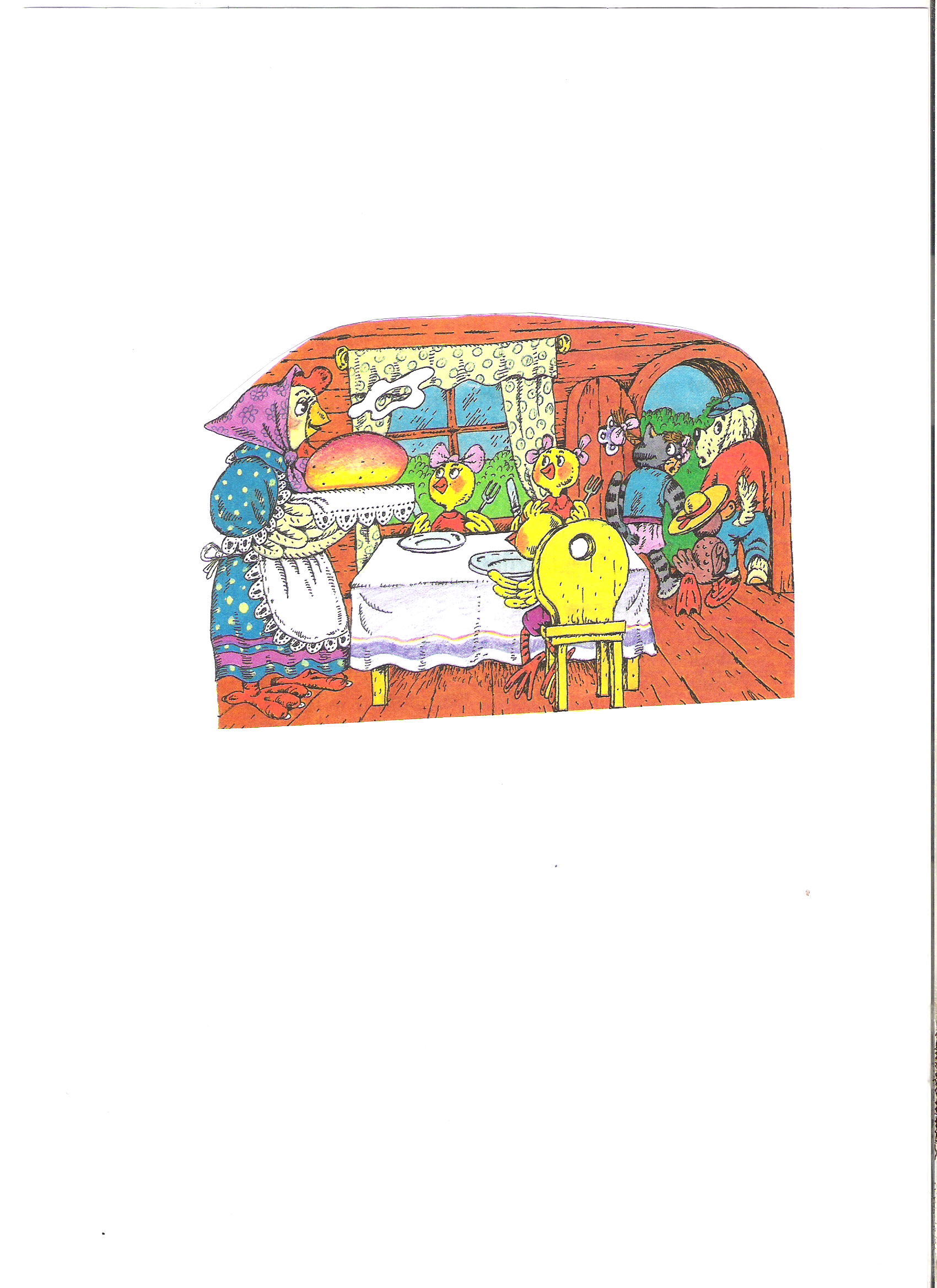 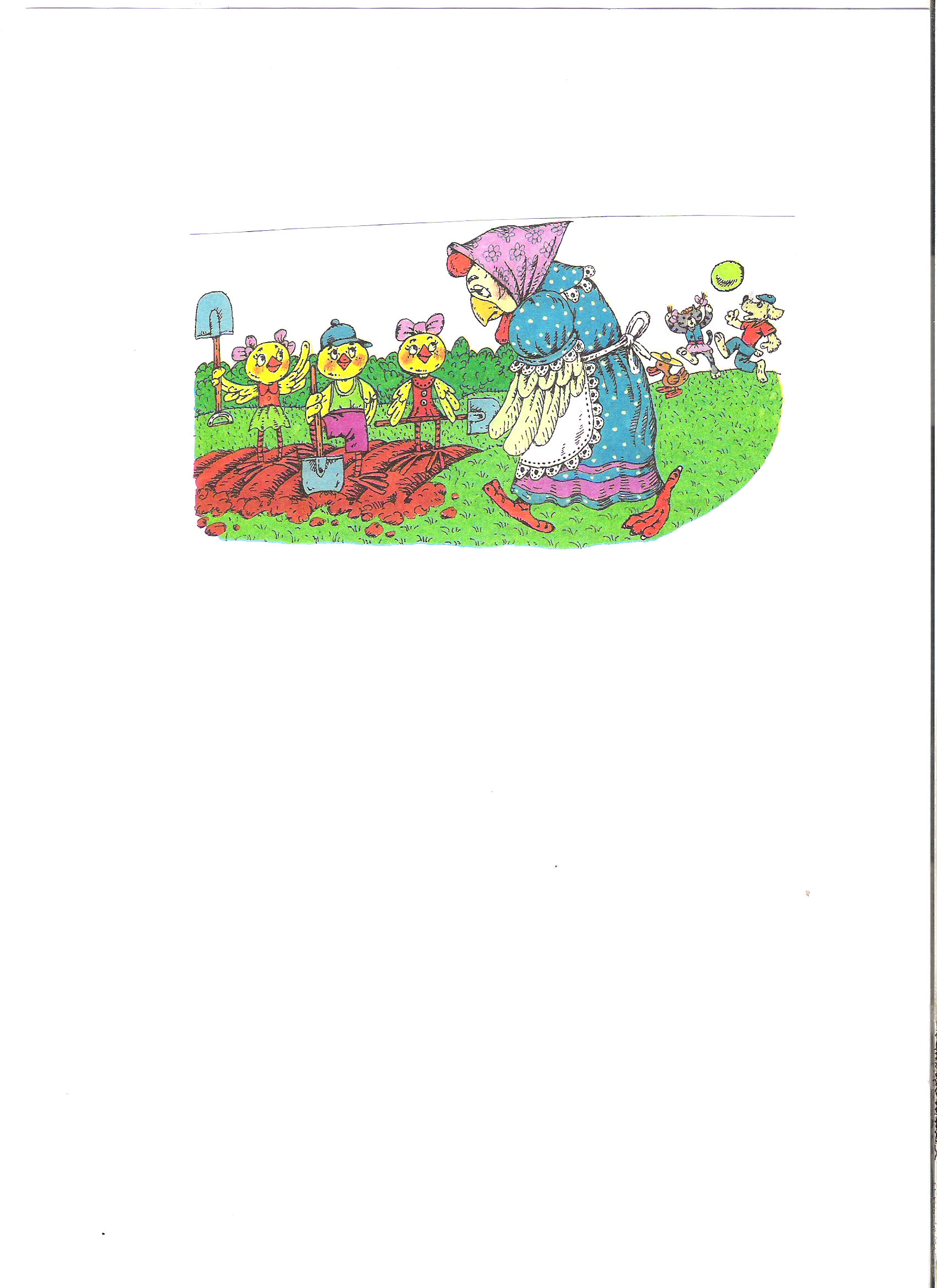 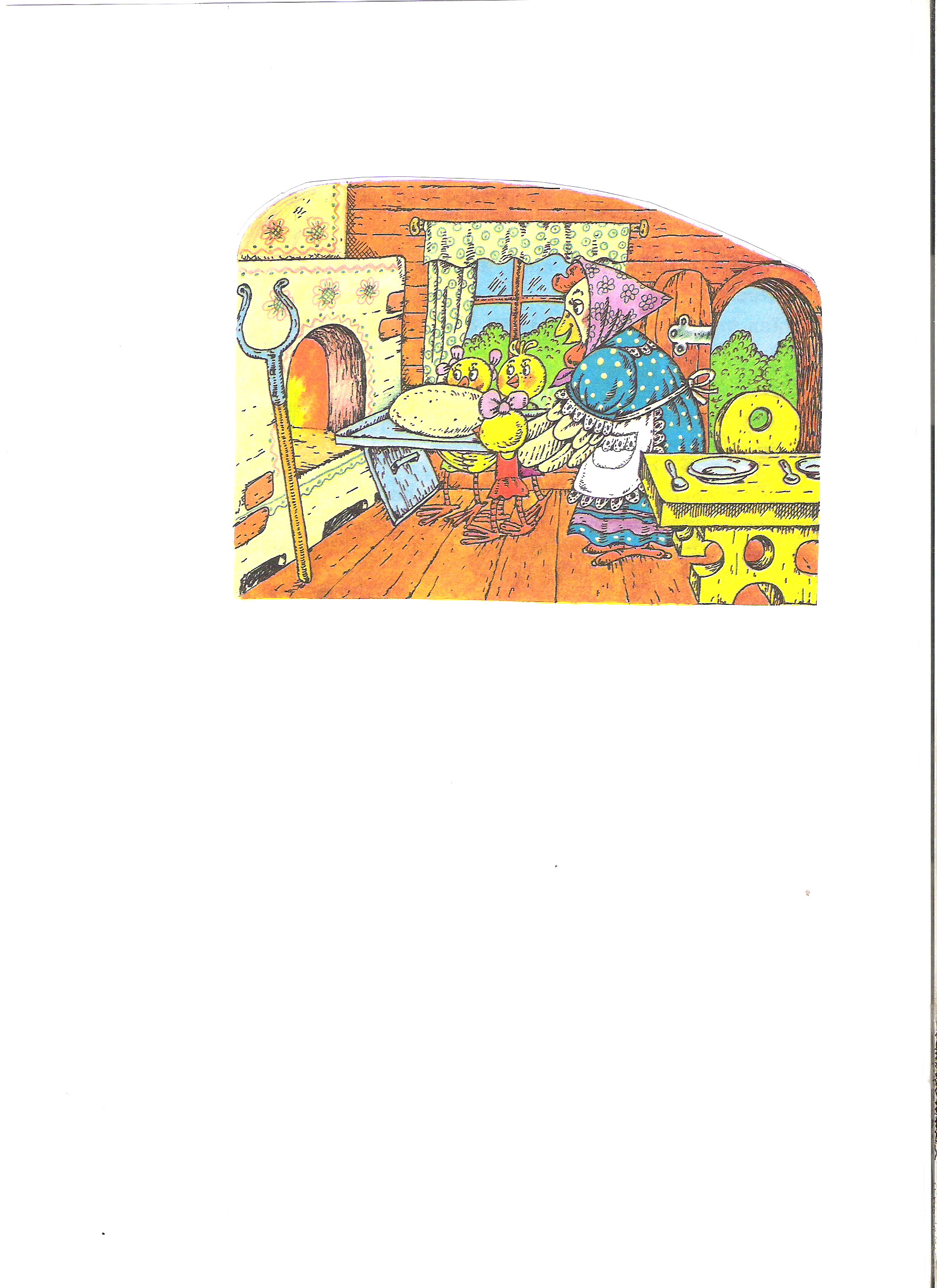 Make up a story
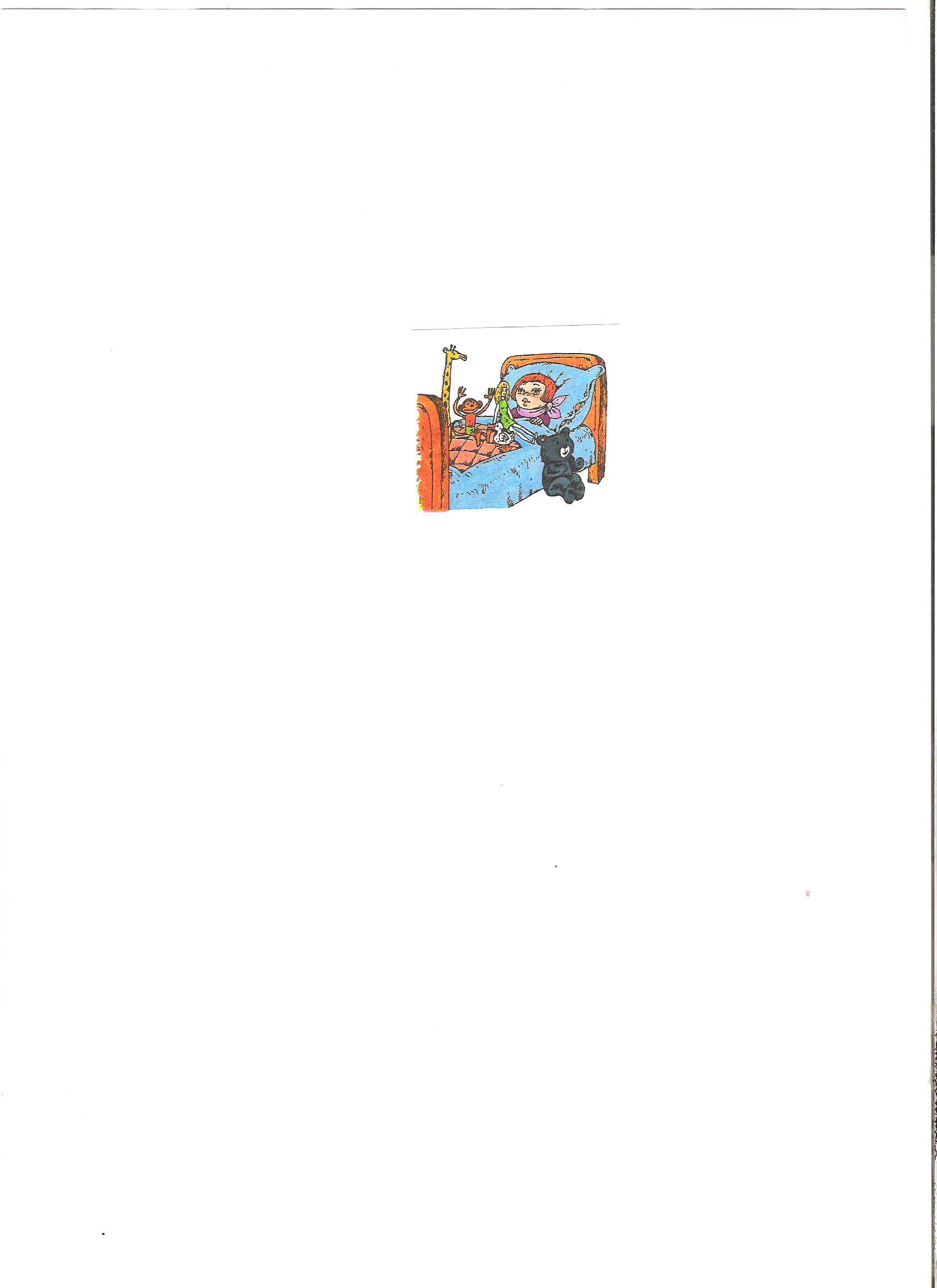 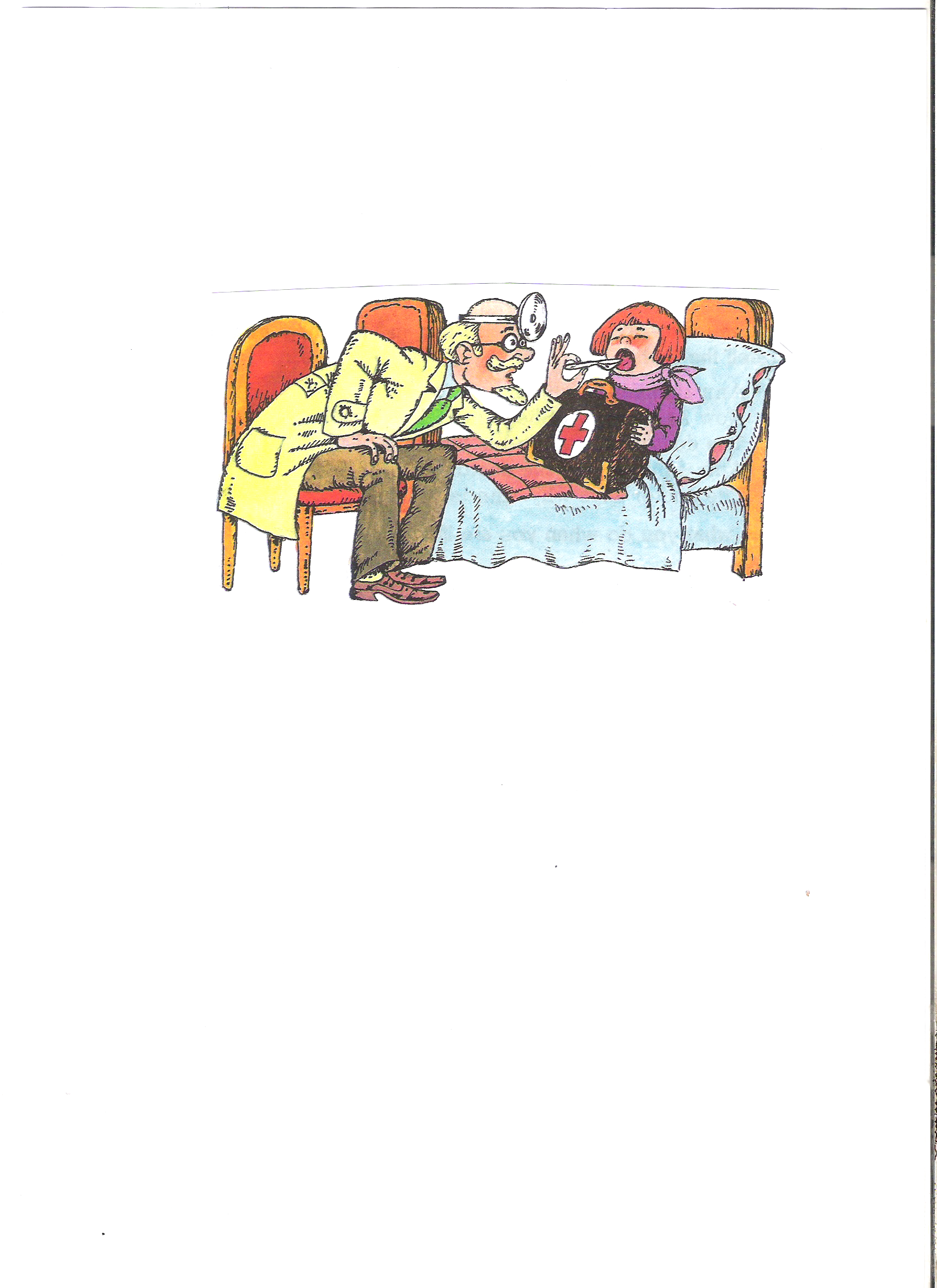 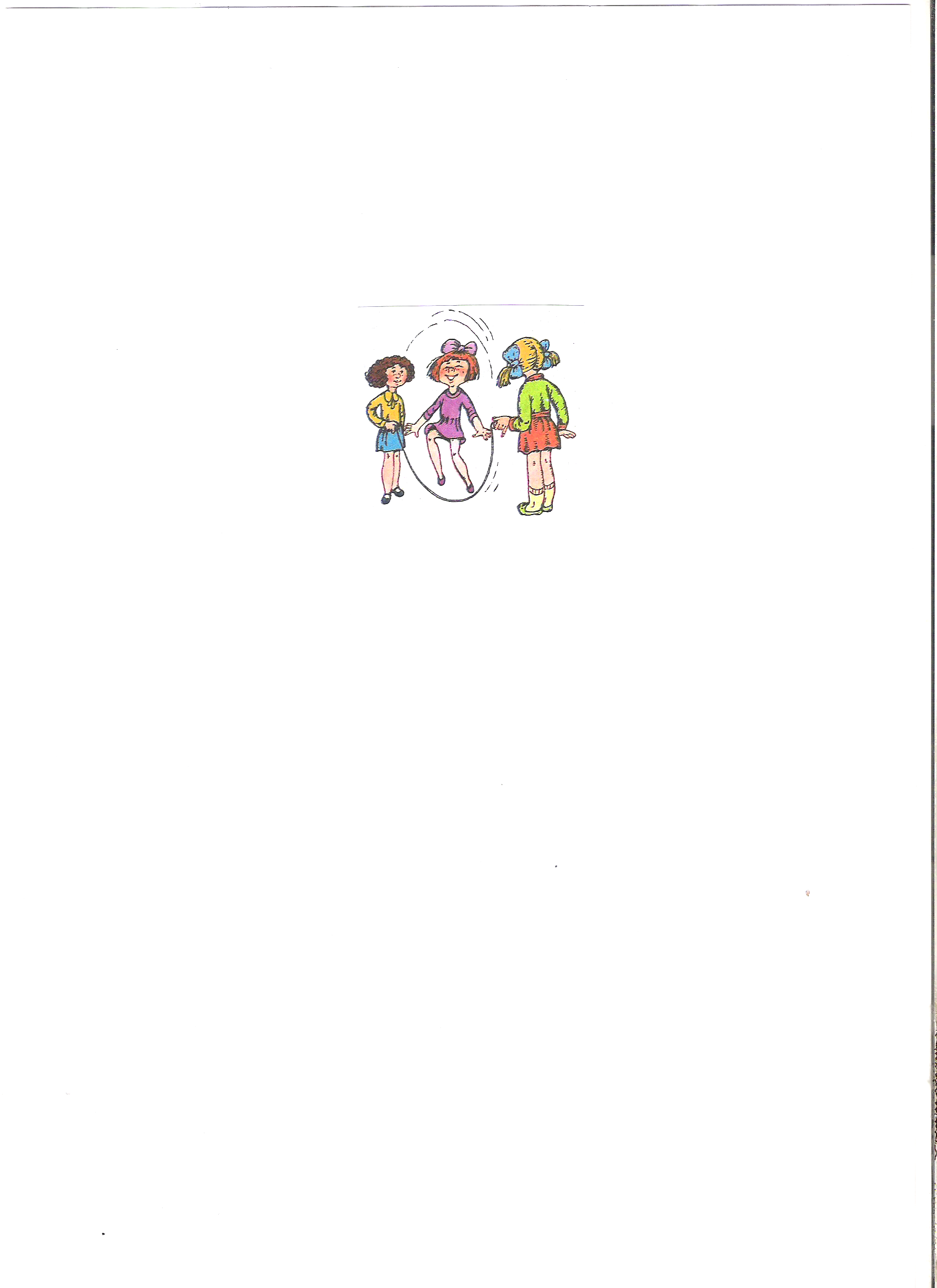 MERRY TRAIN
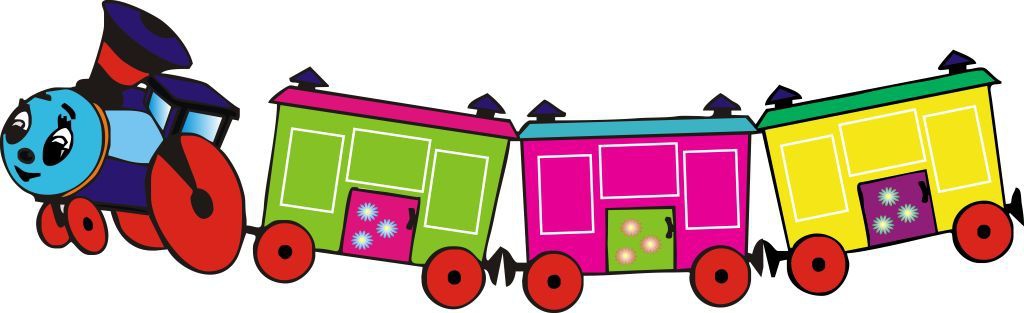